My Budget Project
Personal Finance
NAME
PERIOD
DATE
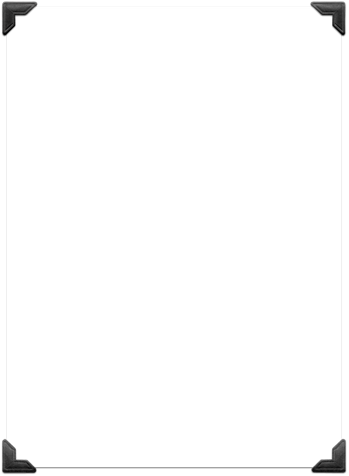 Location
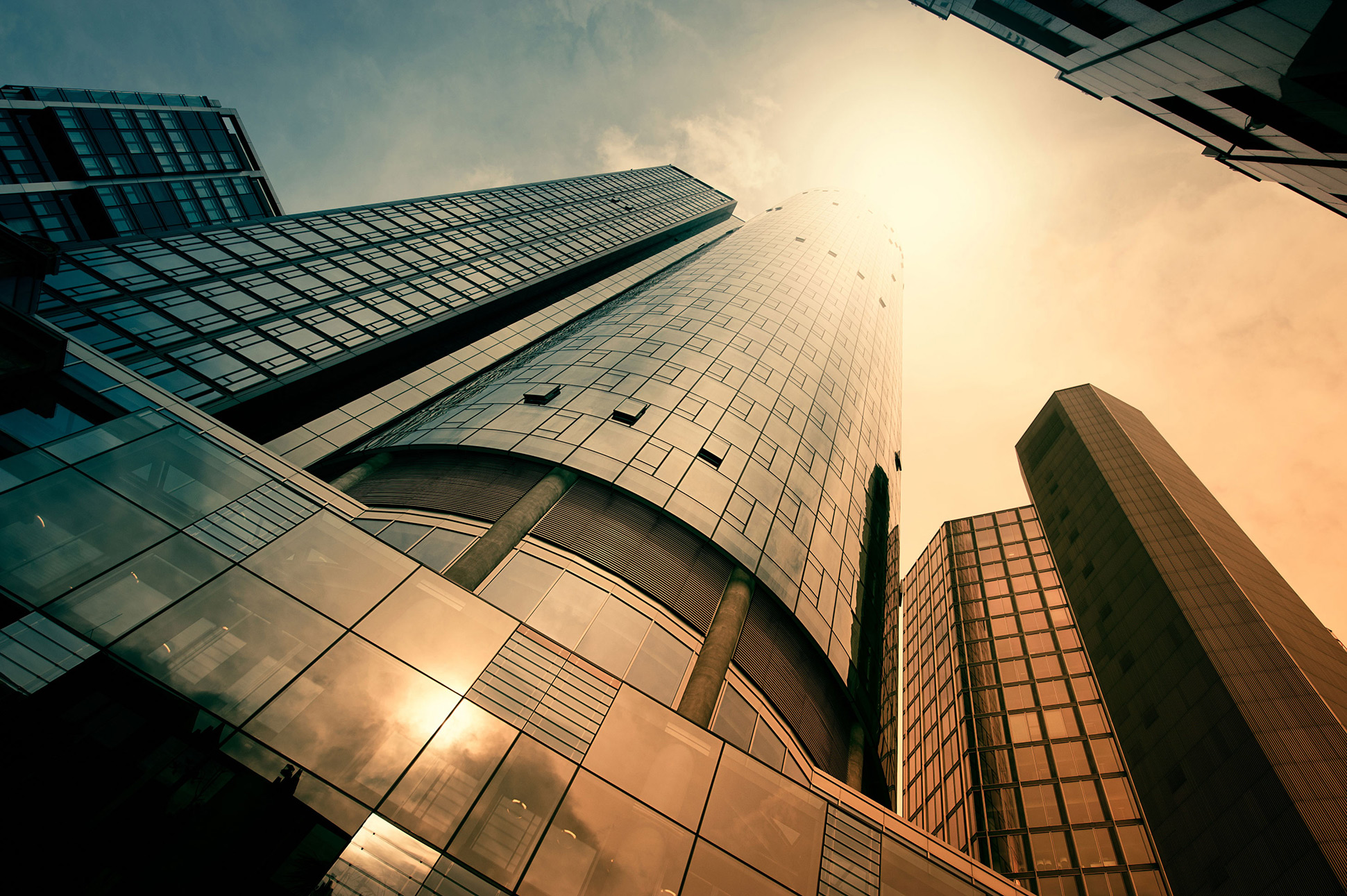 I would like to live in:
Description/Why:
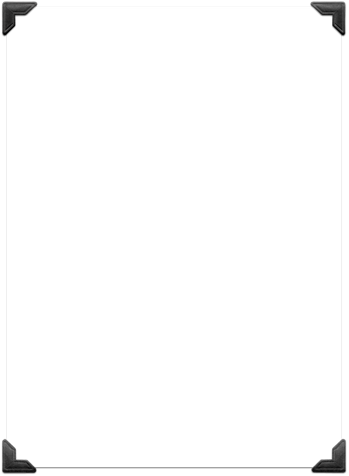 Net Income
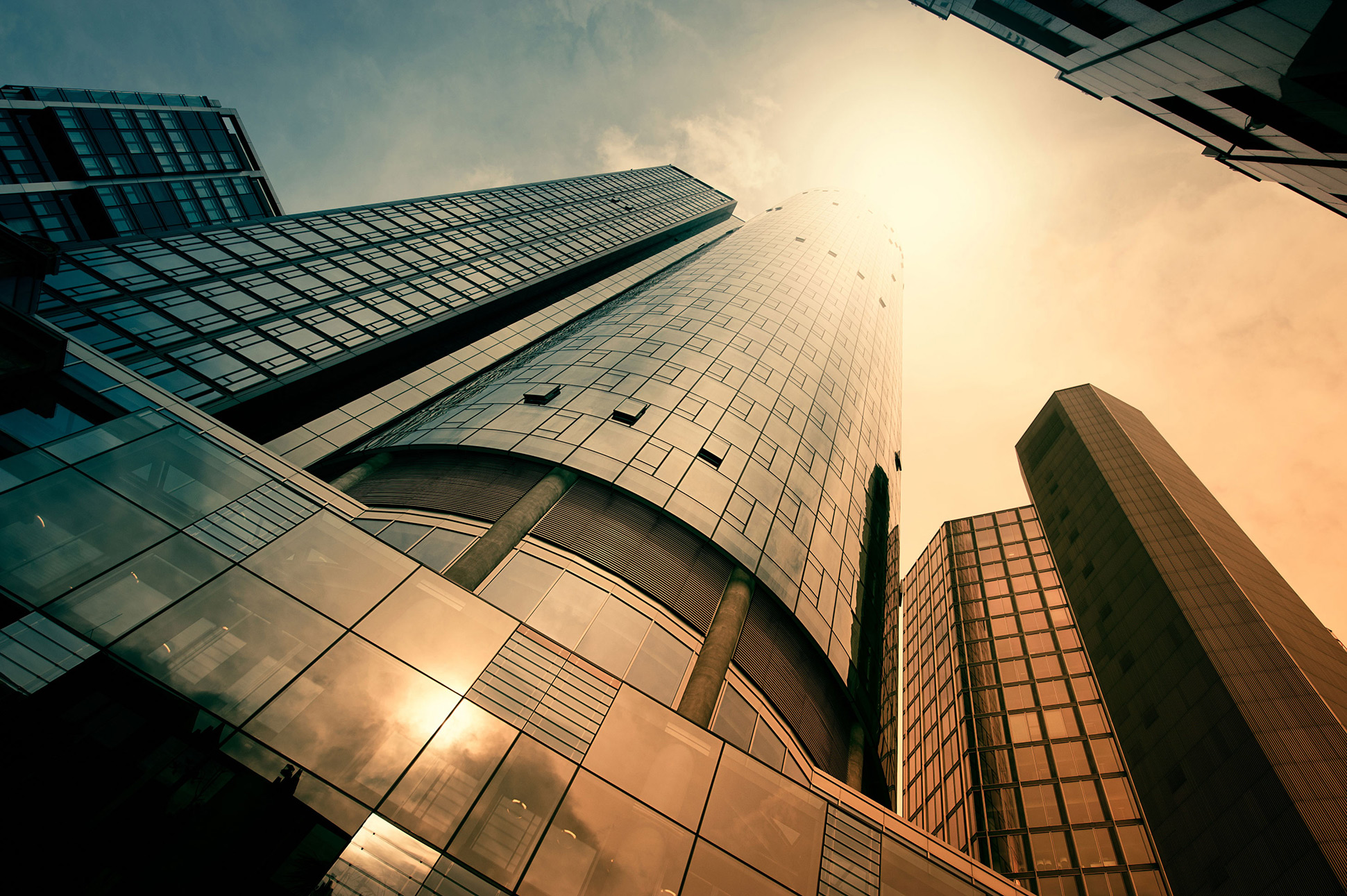 I picked ________ degree
Career:
Gross Income: $
Monthly Deductions: $
Net Income: $
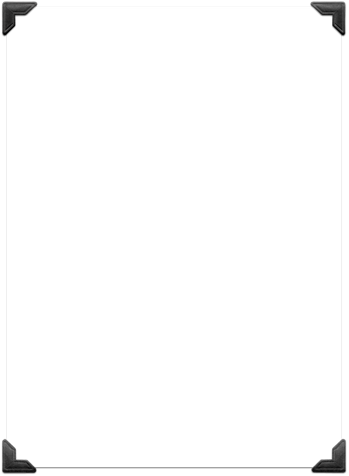 Apartment
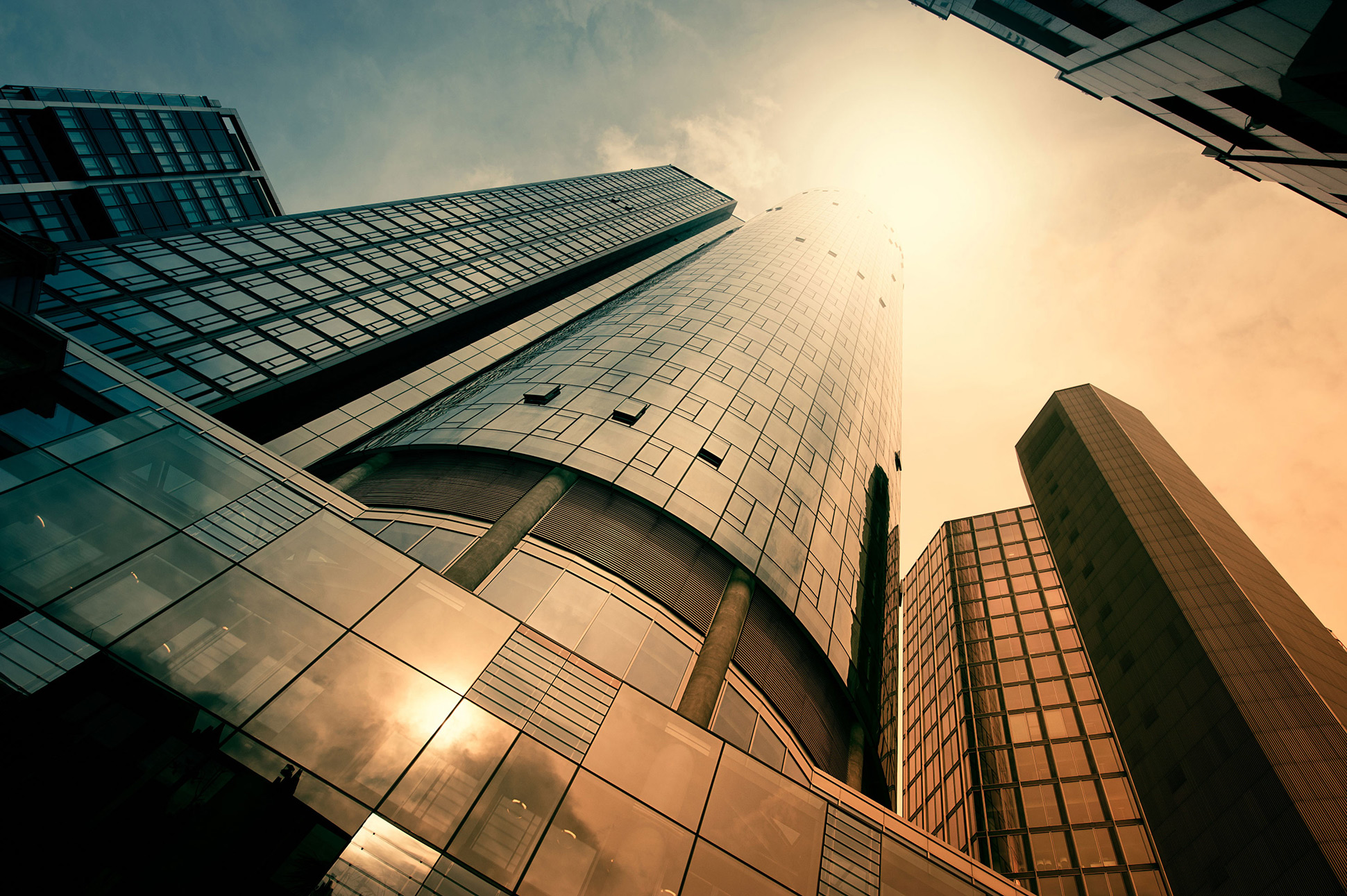 Apartment Complex Name:
Apartment Link: 
Apartment description:
# bedrooms:
Roommates:
Cost monthly for myself: $
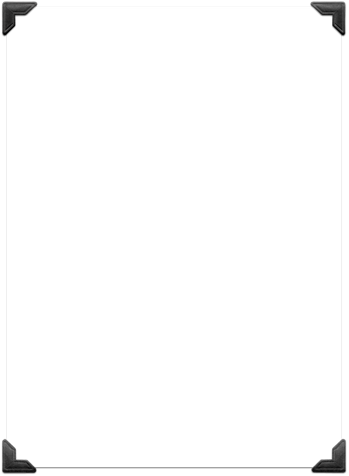 Transportation
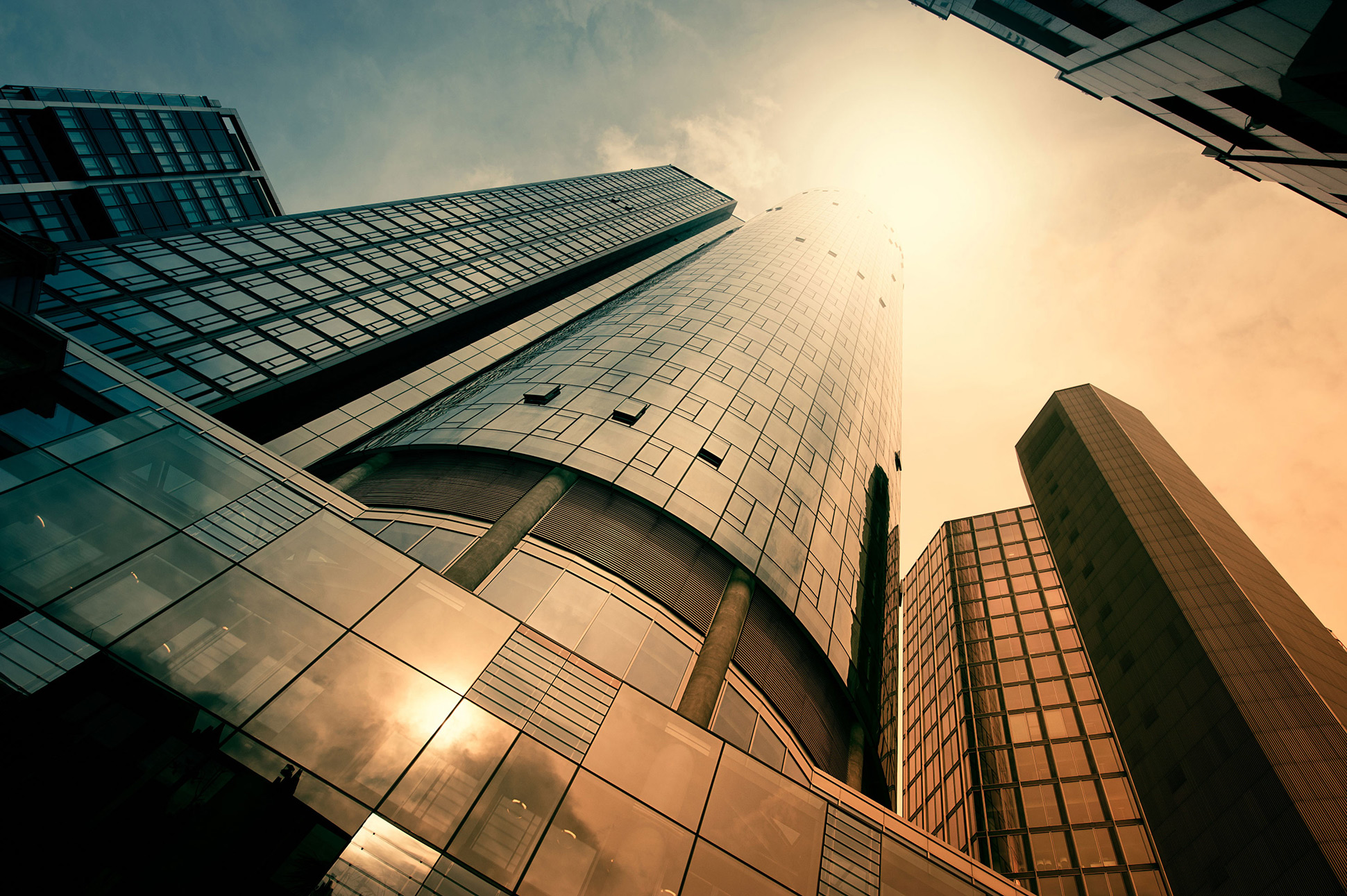 Make, Year, Model of Car:
Estimated total cost: 
Monthly Payment:
# of months to pay it off:
Link to car ad:
Gas expense:
Public Transportation cost if applicable:
Description of public transportation system for the city you want to live in:
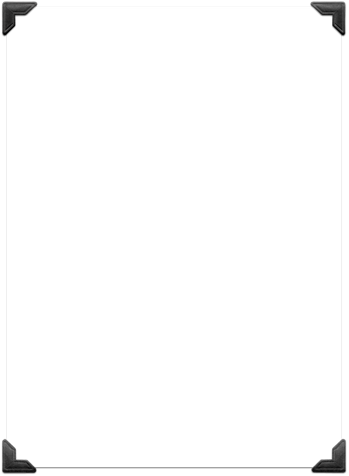 Fixed Expenses
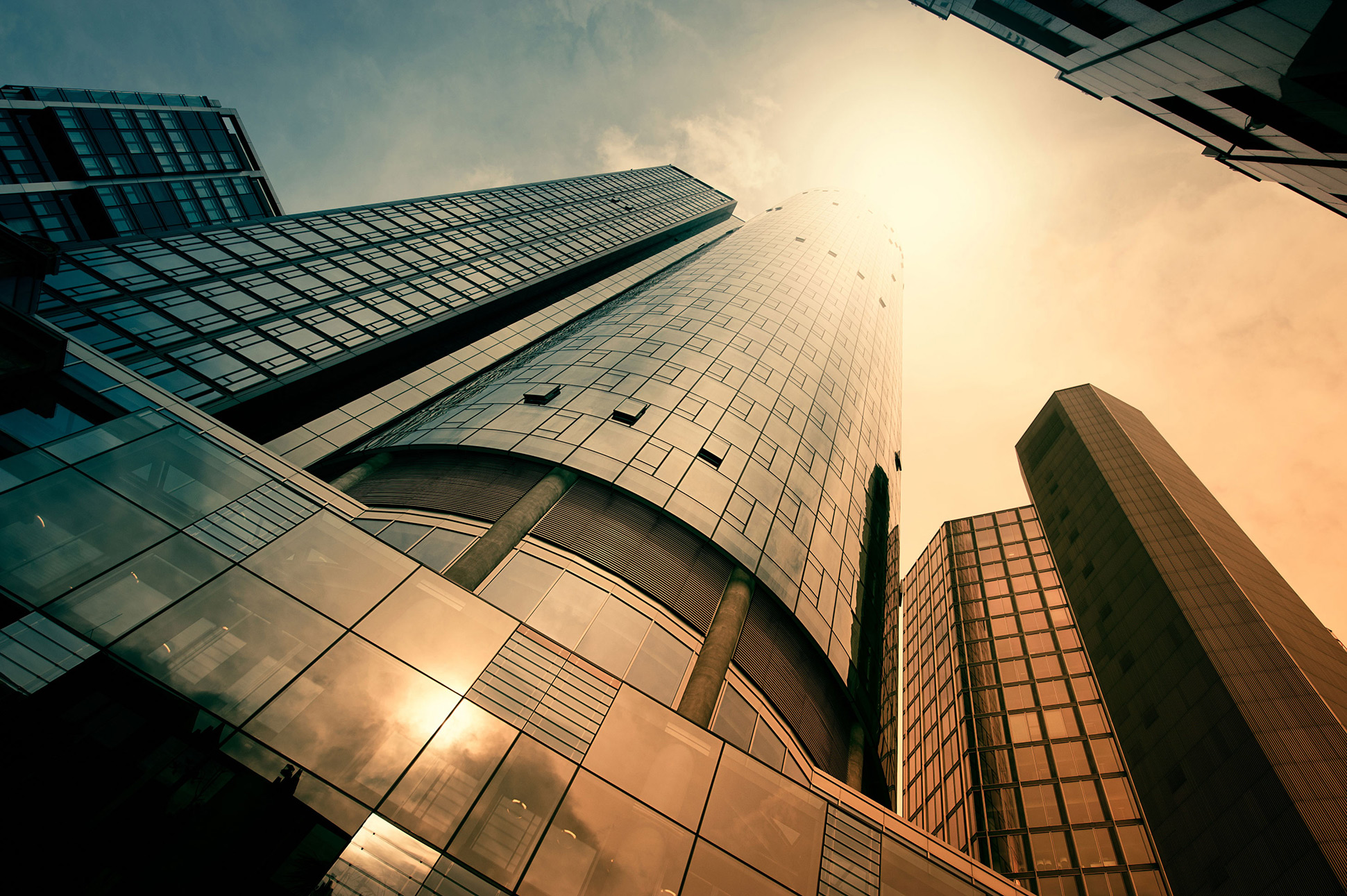 Utilities: $
TV/Internet: $
Cell Phone, Land Line, or both: $
Car Insurance: $
School Loan Payment: $
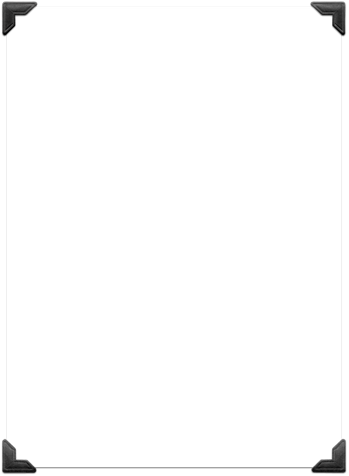 Groceries and Health
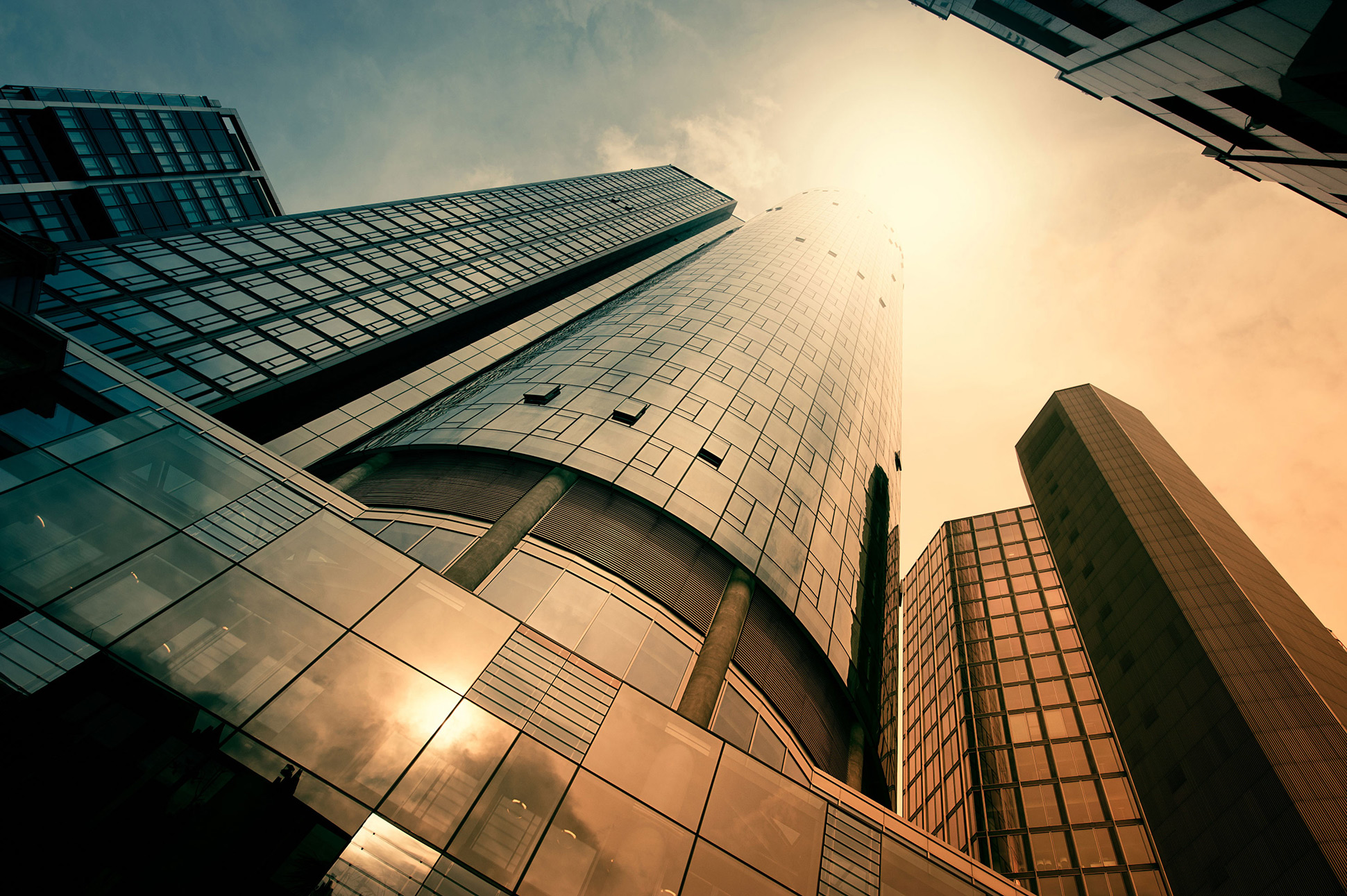 Groceries: $
Health Insurance: $
Personal Care: $
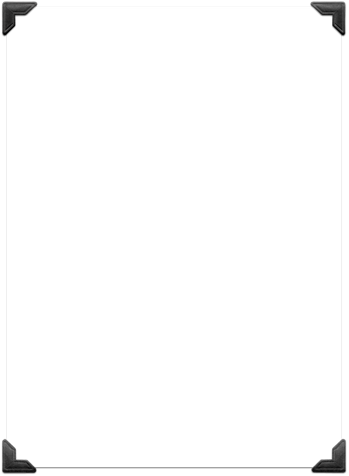 Discretionary Spending
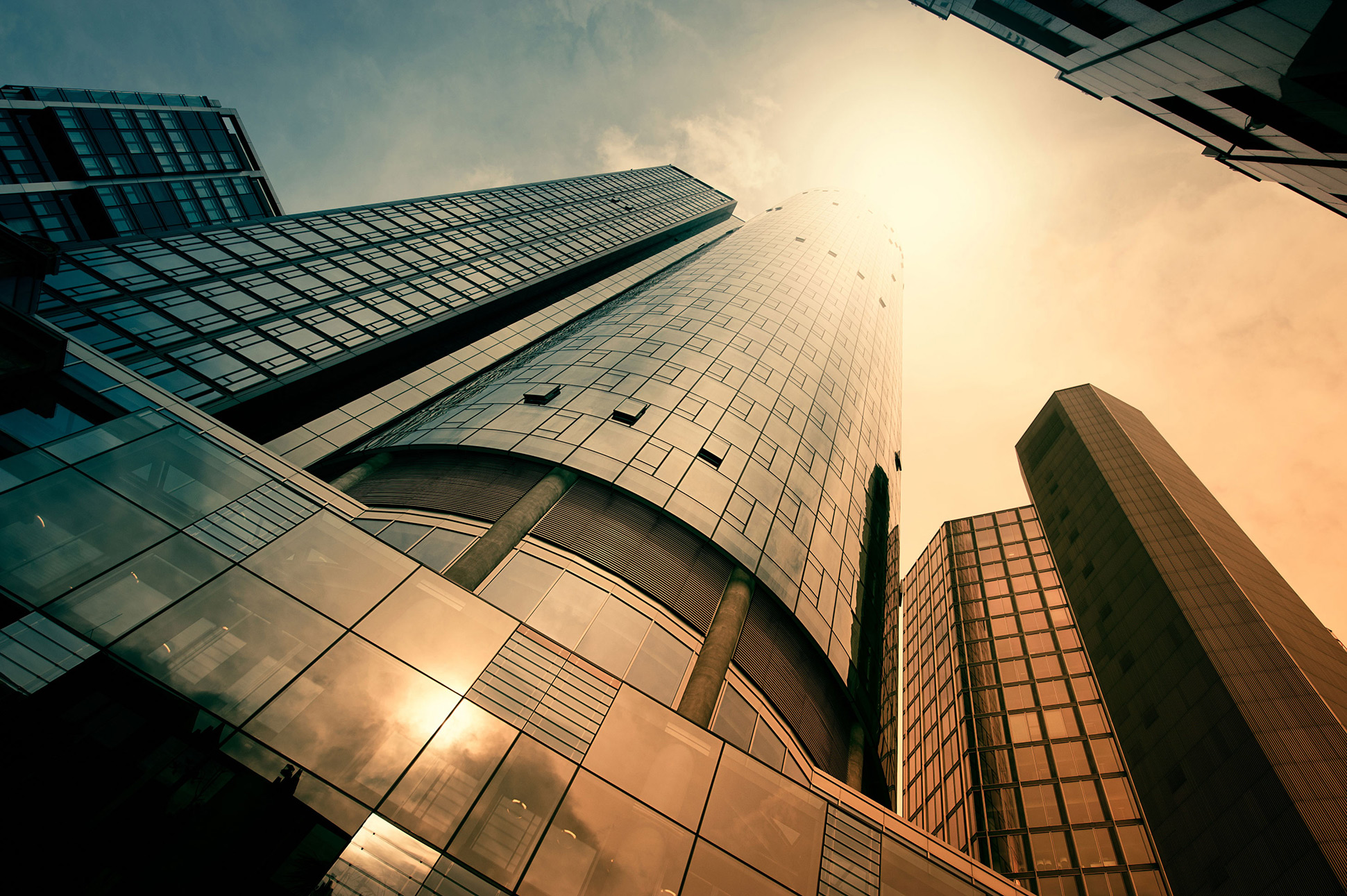 Clothing: $
Entertainment: $
Restaurant: $
Credit cards: $
Pets: $
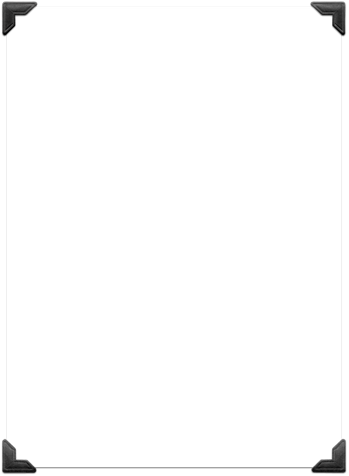 Savings and Giving
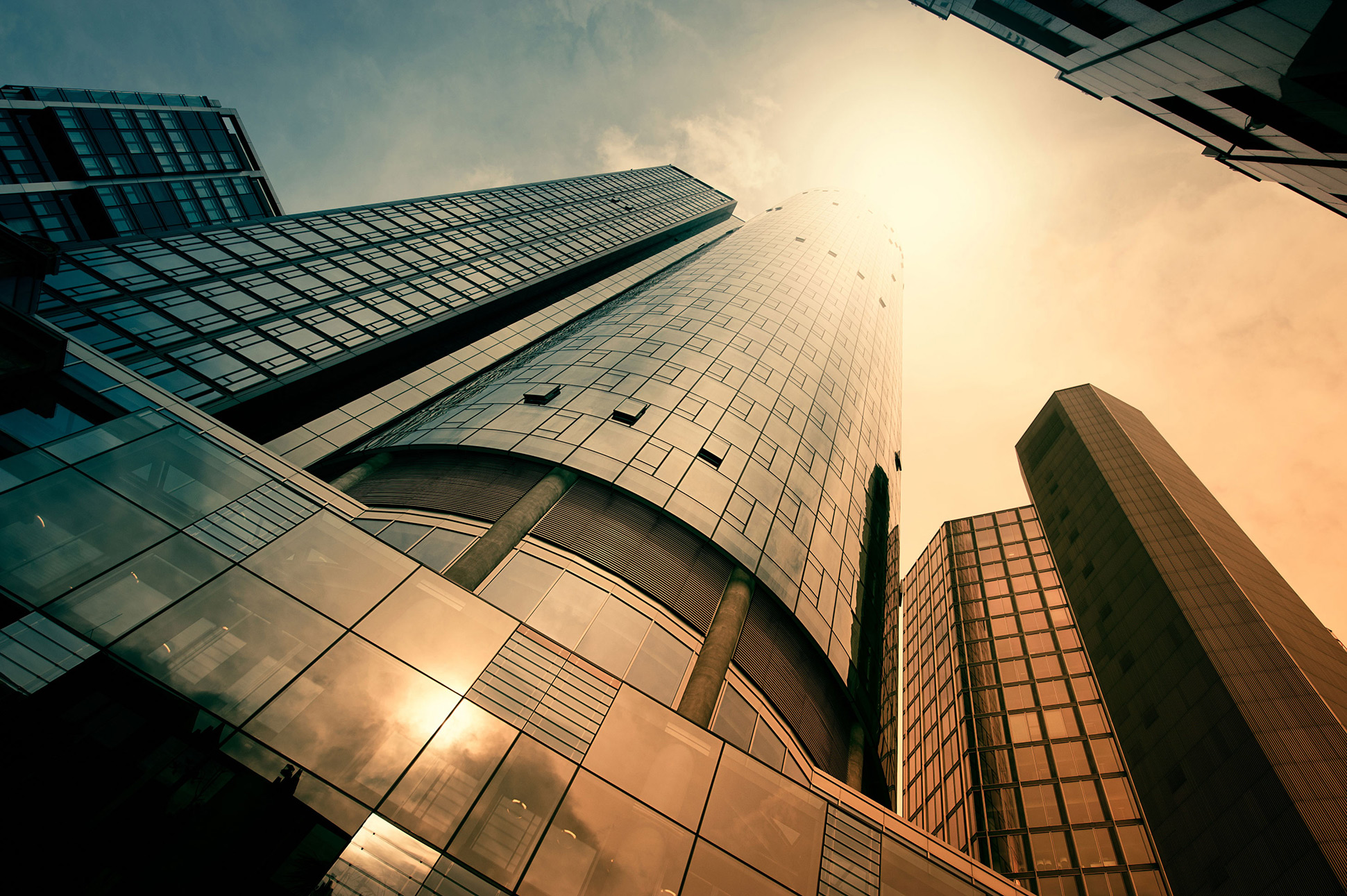 Short Term Savings: $
Medium Term Savings: $
Long Term Savings: $
Giving: $
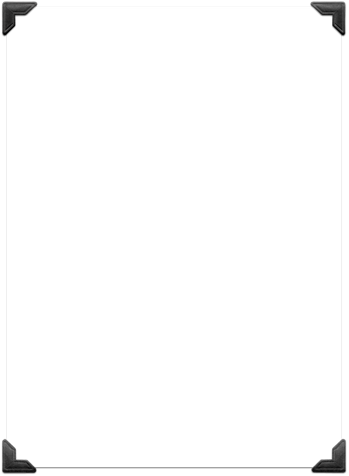 Overview
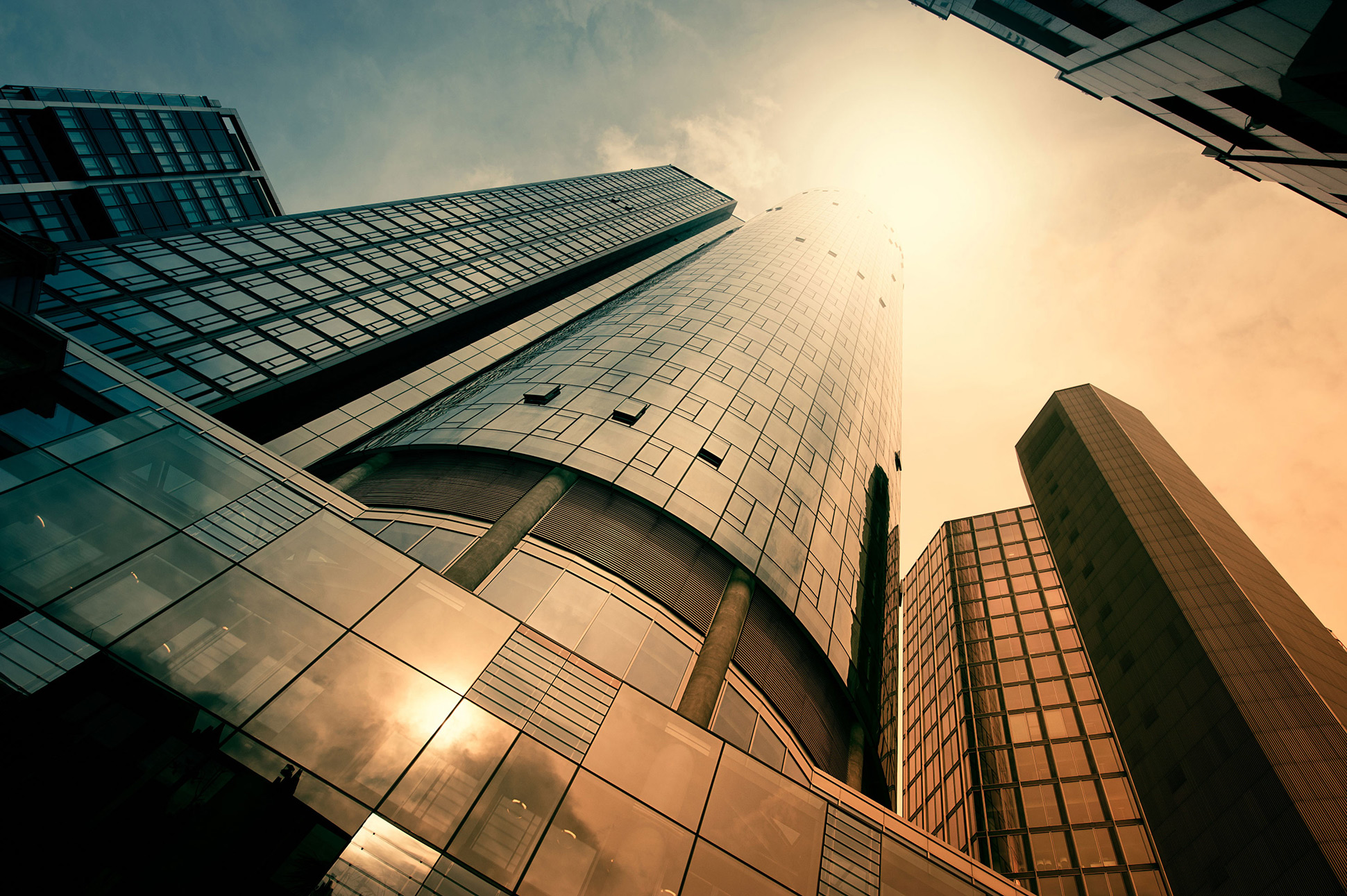 Gross Income: $
Net Income: $
Expenses: $
Surplus: 
Reflection: